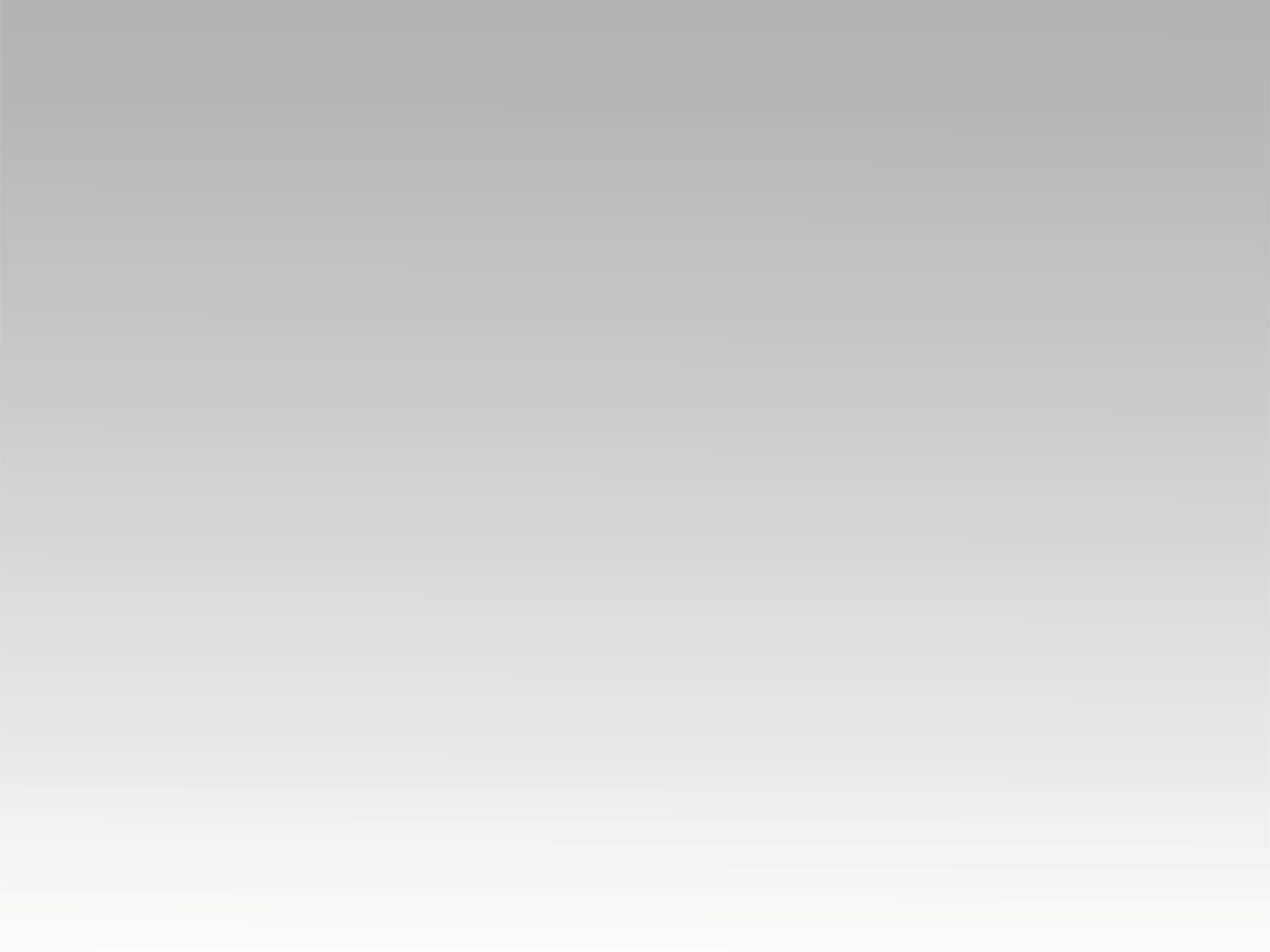 ترنيمة
الرب يرعاني فلا
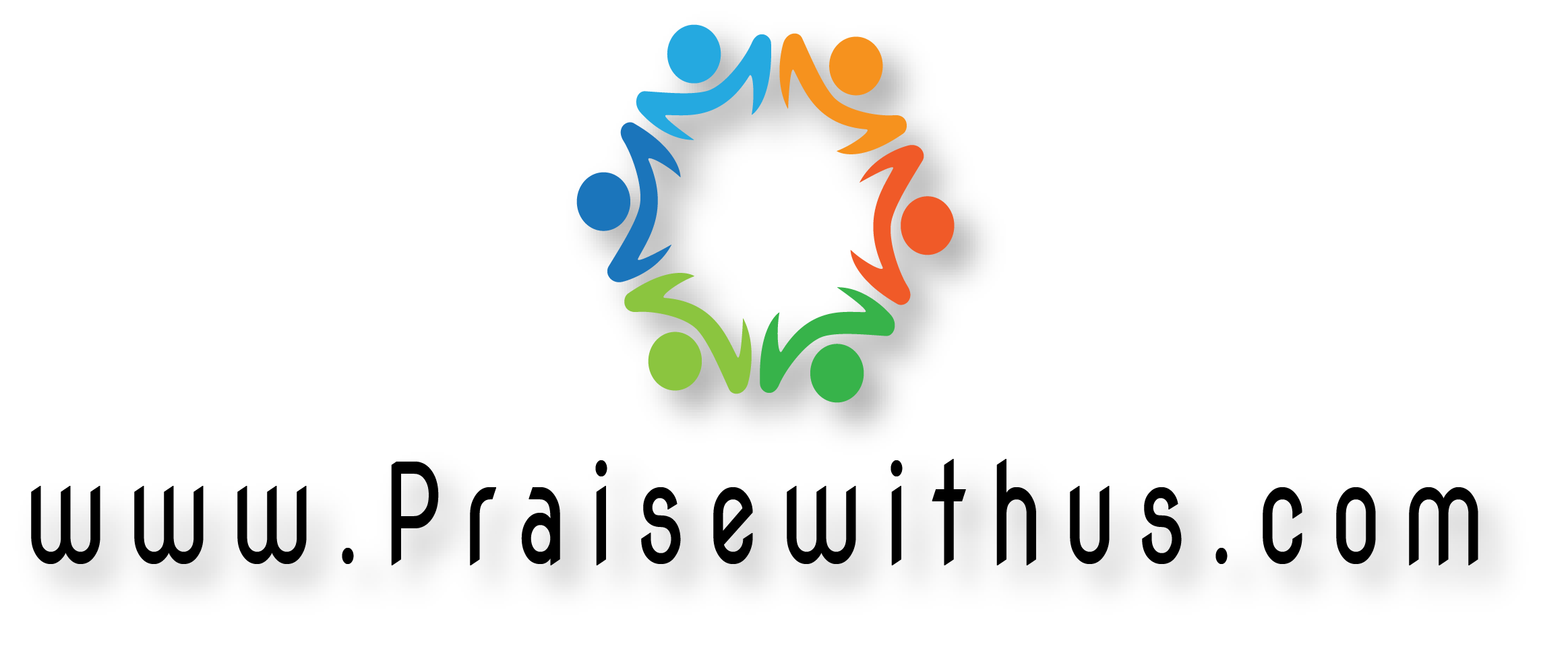 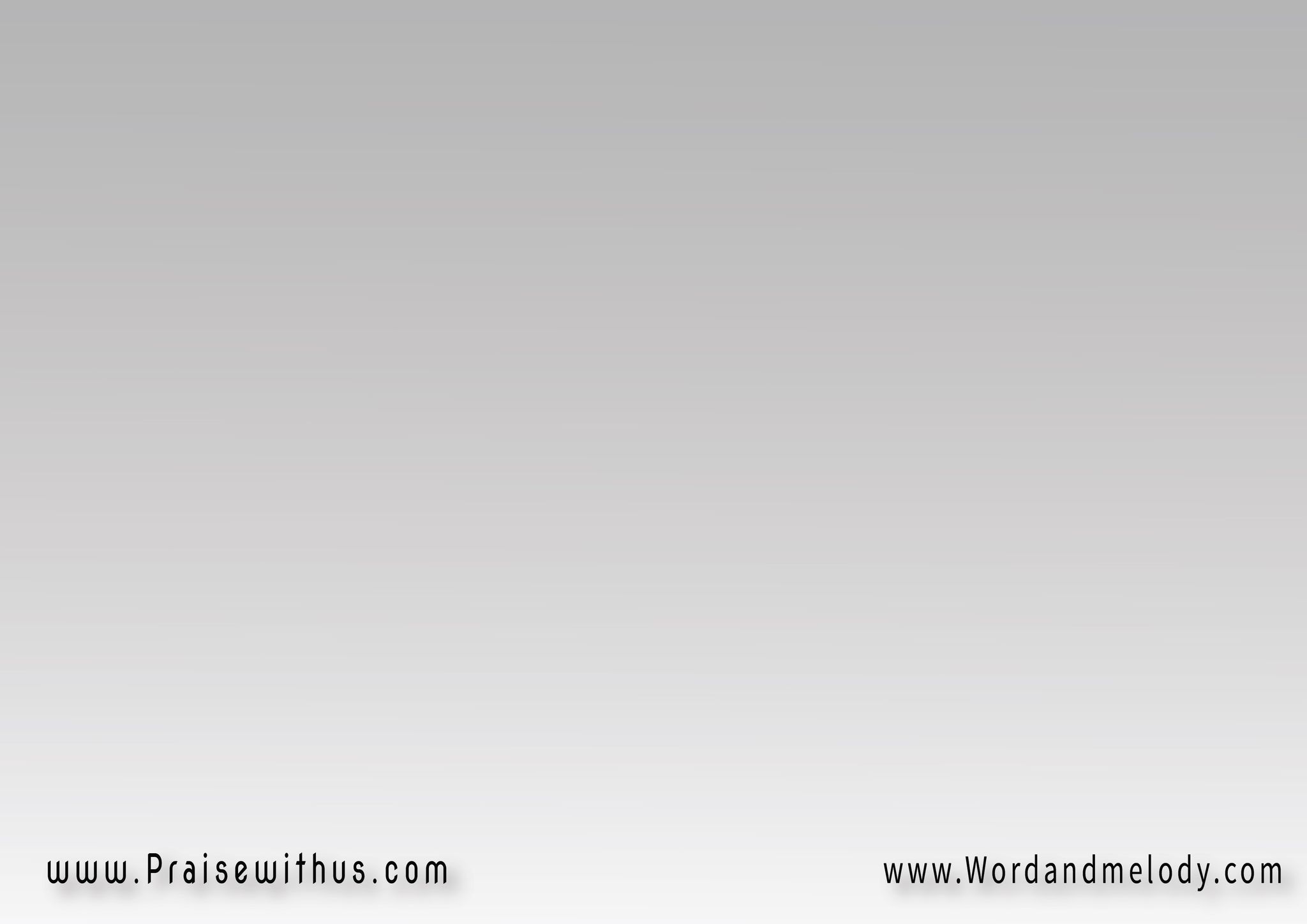 1-الرب يرعاني فلا 
يعوزني شيء هنا(وفي مراعي خضرة 
يربضني رب العلى)3
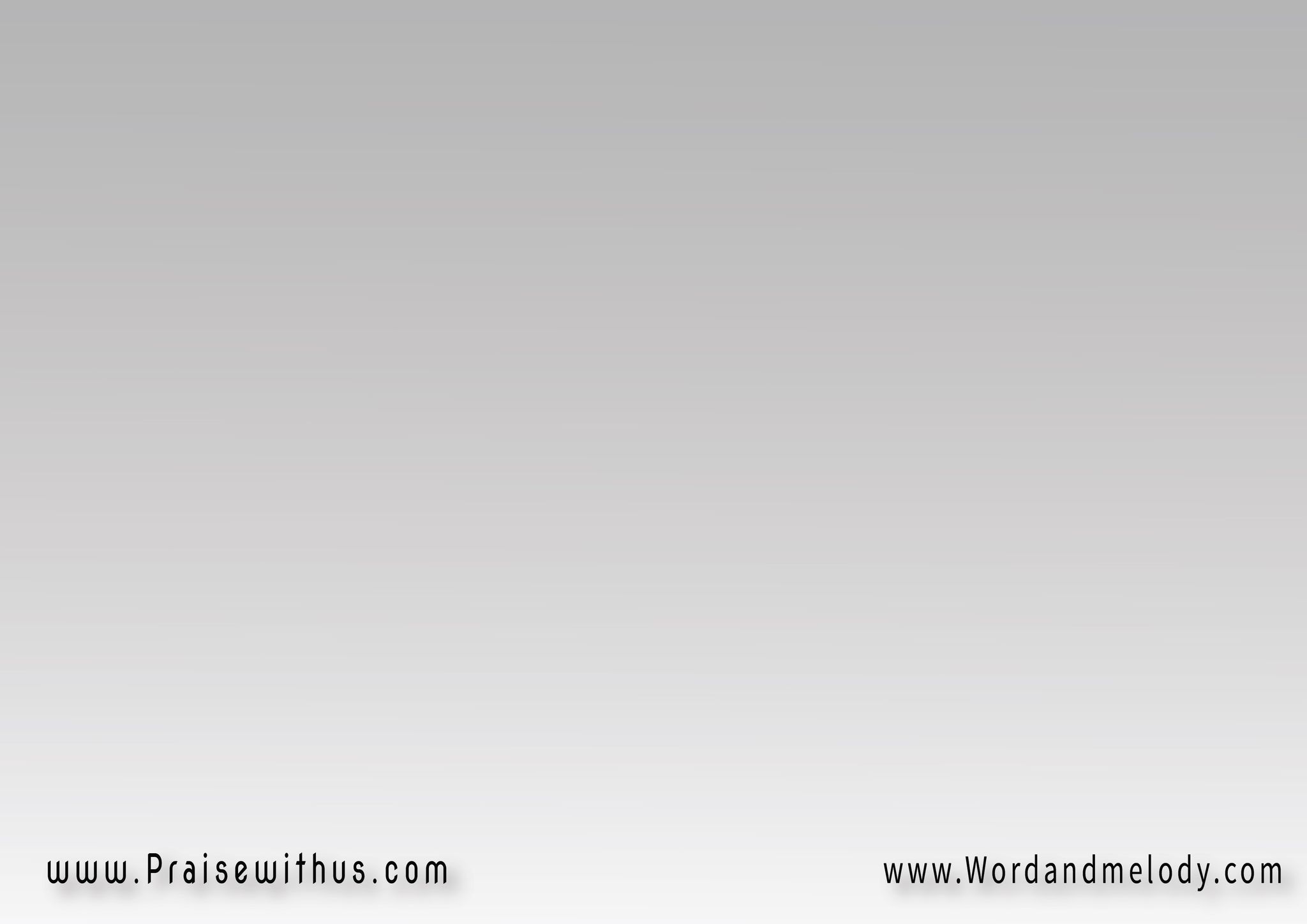 2- يرد نفسي هادياً 
قلبي إليه سبلا(وفي ظلال الموت إن 
مشيت لا أخشى البلا)3
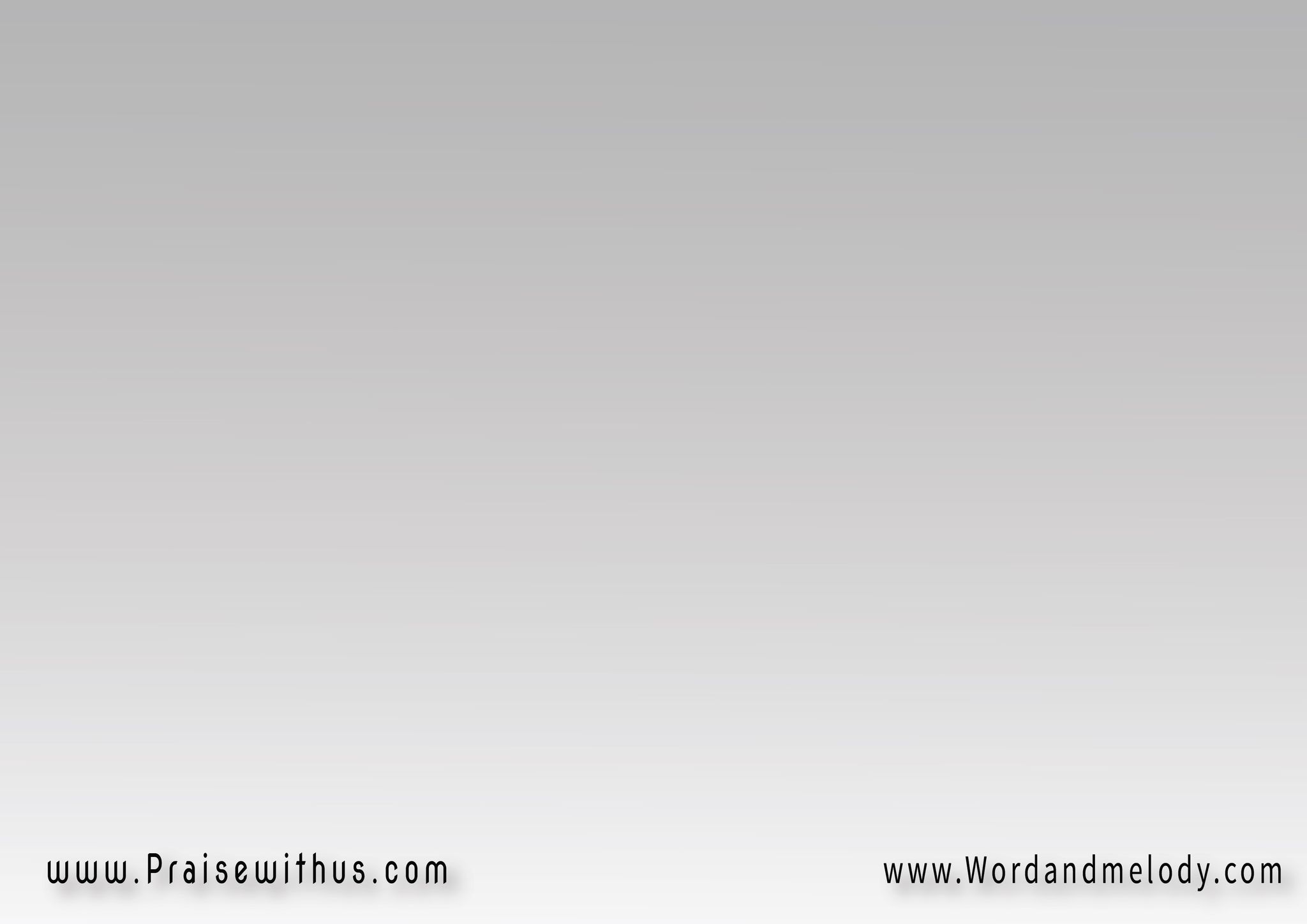 3- عصاه مع عكازه 
هما يعزيانني(رحمته وخيره 
للدهر يتبعانني)3
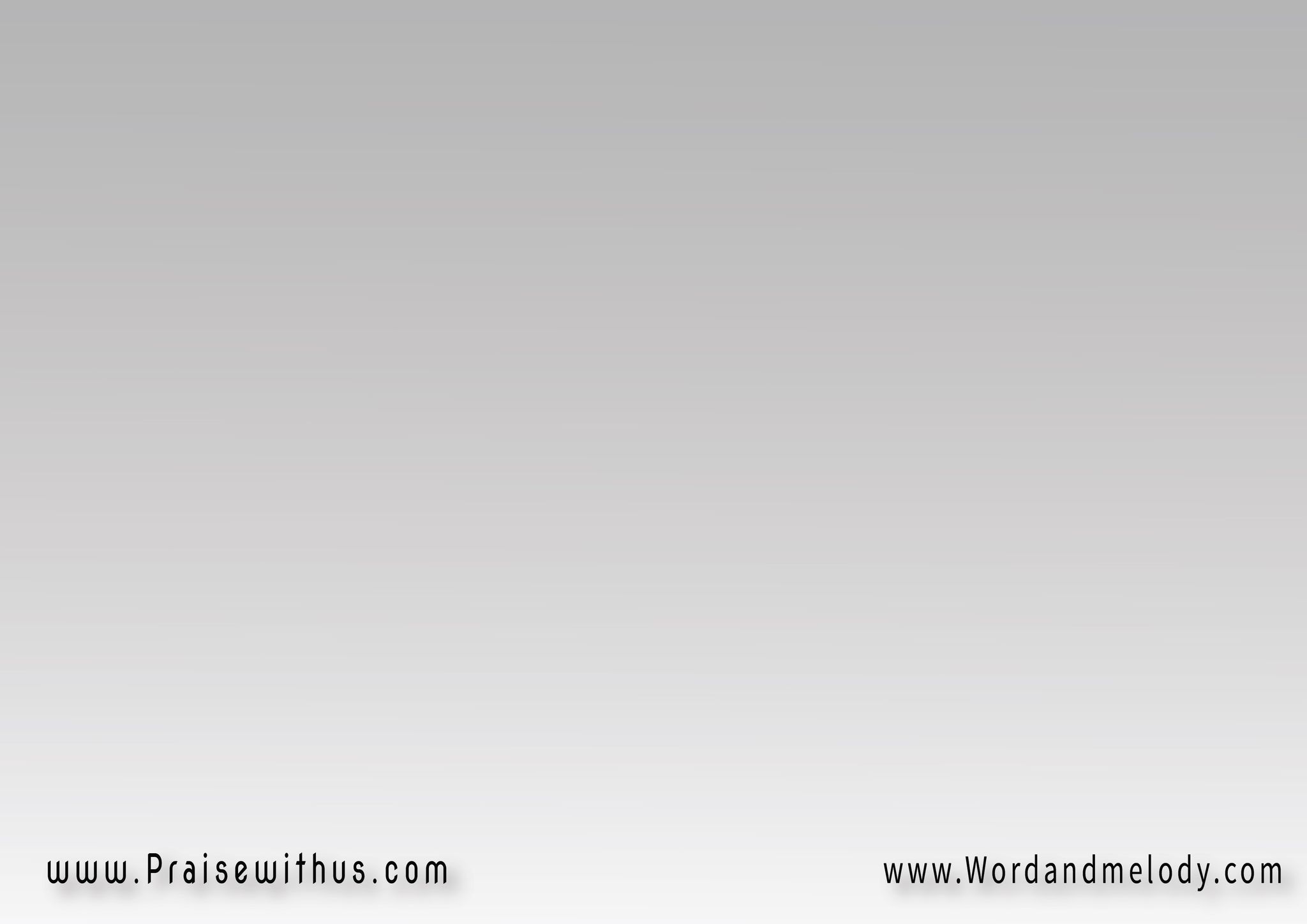 4- بالدهن رأسي قد طلى وقد سقاني مرويا(ومسكني في بيته 
طول المدى محتميا)3
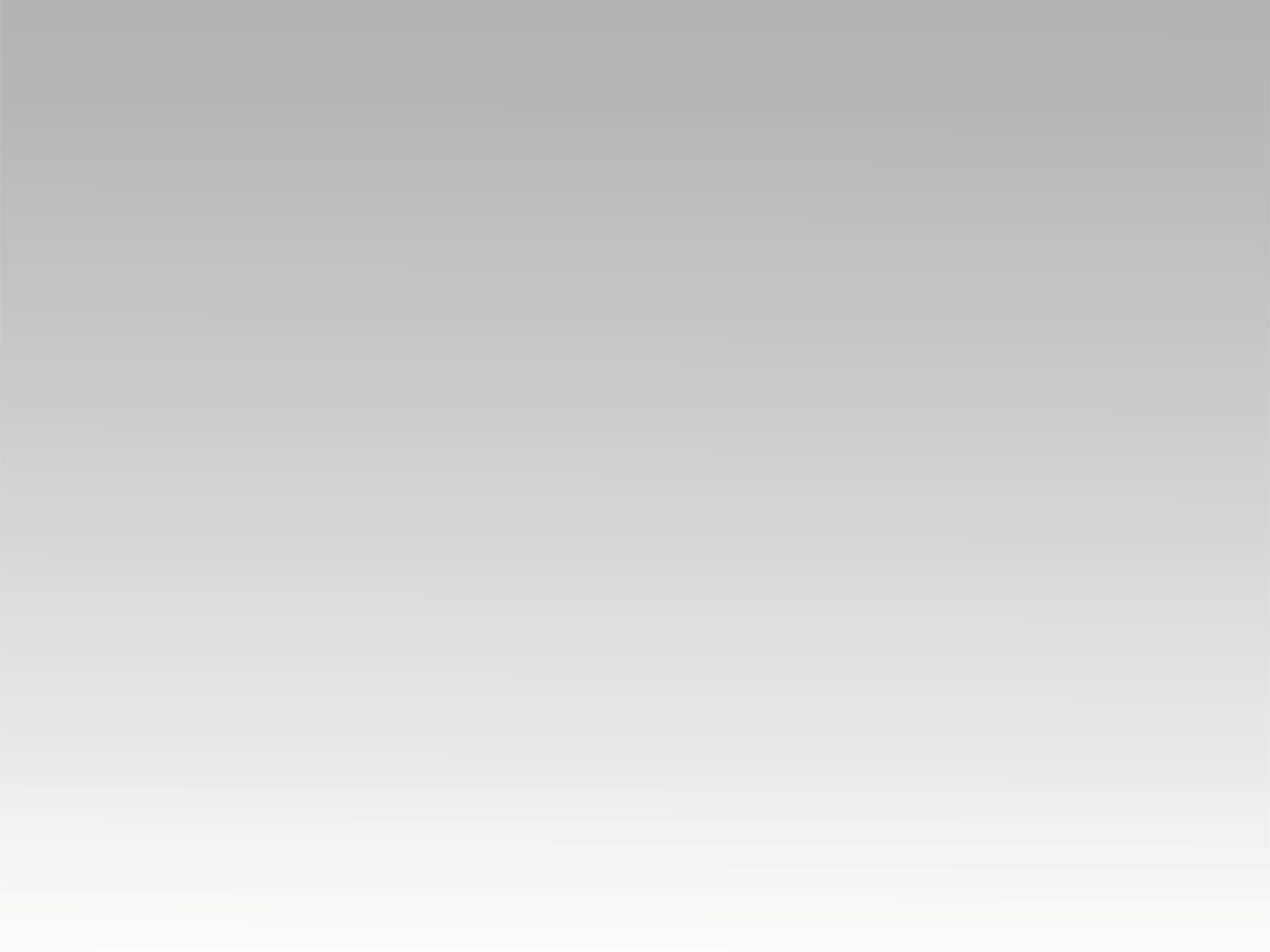 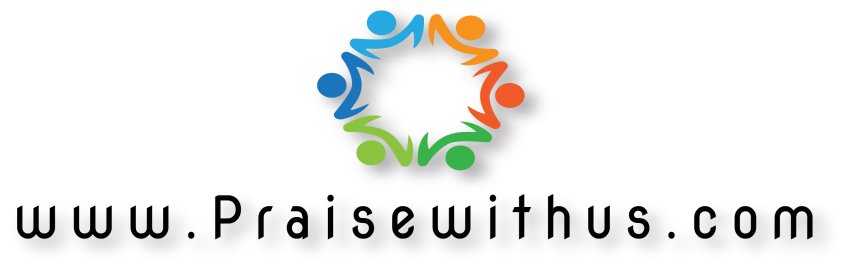